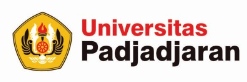 LATIHAN NOTASI ALGORITMA & SISTEM BILANGAN
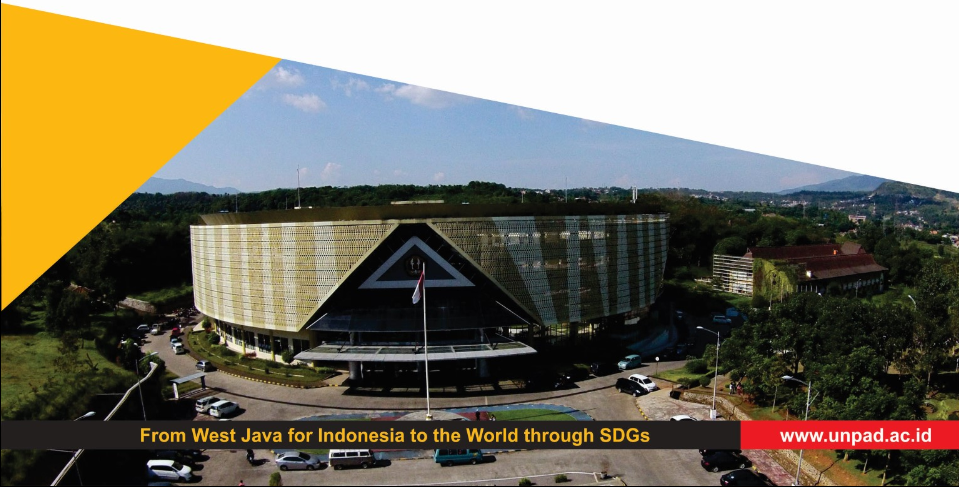 Mira Suryani, S.Pd., M.Kom
S-1 Teknik Informatika
Jatinangor, 27 September 2018
LATIHAN
Tuliskan  4 perintah  berbeda yang mengurangi nilai n sebanyak 1.
Evaluasi setiap ekspresi berikut, misalkan nilai m=24 dan nilai n=7
m%n
m%n++
Tuliskan jadi satu perintah dari dua operasi berikut :
z = z - (x+y)
y = y+1
Tentukan hasilnya dan uraikan perintah berikut dengan nilai m=5 dan n=2
m *= n++;
m += --n;
Tentukan hasil dari perintah-perintah berikut:
int x, y, z;
x = y = z = 5;
x *= y += z -= 1;
TUGAS
6. Buat program untuk membaca nama dan jam kerja pegawai, lalu dihitung upah pegawai tersebut jika upahnya perjam adalah Rp. 5.000,-



7. Buat program untuk membaca 3 buah bilangan bulat yang mewakili tiga buah tahanan dalam Ohm : R1, R2 dan R3, lalu dihitung dan dituliskan tahanan total yang dihasilkan jika ketiganya dipasang seri dan parallel.
TUGAS
8. Tuliskan sebuah program yang membaca dua buah bilangan bulat A dan B, kemudian berturut-turut menuliskan nilai integer hasil perkalian, pembagian (dibulatkan ke bawah), modulo (sisa pembagian bulat), penjumlahan dan pengurangan
TUGAS
9. Tuliskan sebuah program yang akan membaca dua buah nilai integer X dan Y   yang artinya Absis dan ordinat, kemudian menuliskan dalam format (X,Y).
10. Tuliskan sebuah program yang akan membaca tiga buah nilai J,M,D yang artinya Jam, Menit, Detik, dengan batasan 0<=J<=23; 0<=M<=59; 0<=D<=59 dan menuliskan dalam bentuk sebuah "jam" yaitu rangkaian nilai integer yang dibaca dan di antara J dengan M serta M dengan D dipisahkan oleh ':'
KASUS 11
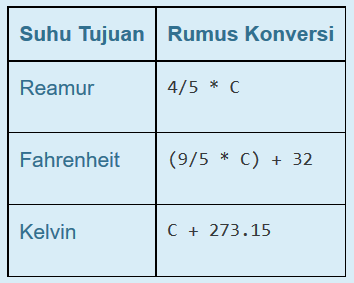 Buatlah program dalam Bahasa C++ yang digunakan untuk mengkonversi suhu dari satuan Celcius ke satuan suhu yang lain, yaitu Fahrenheit, Reamur, atau Kelvin. Berikut adalah rumus untuk melakukan konversi jika suhu dalam derajat Celcius adalah C:
KASUS 11 LANJUTAN
Program ini menerima masukan:
1 buah nilai bertipe real, misalnya t, yang merupakan besaran suhu dalam derajat Celcius.
1 buah kode satuan suhu konversi, bertipe karakter, misalnya k, yang diasumsikan bernilai 'R' (Reamur), 'F' (Fahrenheit), atau 'K' (Kelvin).
Program selanjutnya menuliskan suhu dalam satuan k yang merupakan konversi suhu t derajat Celcius. Output harus dituliskan dalam bilangan riil dengan 2 angka di belakang koma.
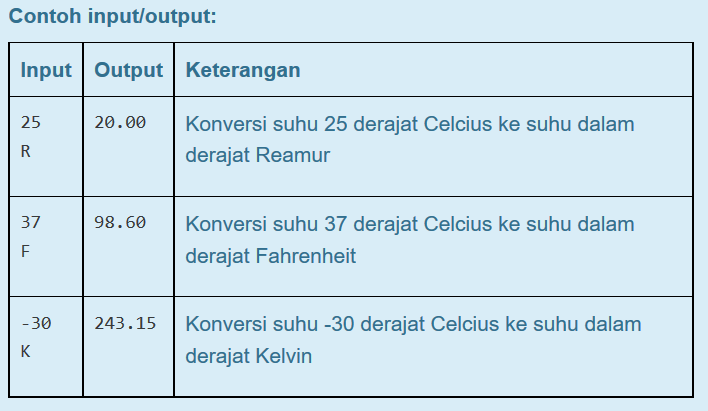 KASUS 12
Dibaca 3 bilangan bulat yang mewakili nilai A, B, C dalam persamaan kuadrat : Ax2 + Bx + C, tentukan nilai Diskriminan dari persamaan kuadrat tersebut dibulatkan ke bawah.

Format Input:
Satu baris berisi 3 buah bilangan bulat. Antara dua bilangan integer dipisahkan spasi, dan setelah bilangan ketiga diakhiri [Enter]

Contoh input:
1 2 3

Format Output :
Satu baris berisi bilangan integer diakhiri [Enter], berisi nilai determinan Persamaan kuadrat

Contoh Output:
16
KASUS 13
Diberikan daftar fungsi string dan sebuah string S yang tidak kosong dan sebuah integer i dengan i pasti dalam rentang indeks karakter string, tuliskan program yang mengeluarkan output sesuai urutan sbb.
String yang dibaca
Panjang dari string tersebut
Huruf ke I
Huruf pertama dan terakhir string
Huruf yang ditengah, jika panjang string genap maka indeks tengah adalah panjang string dibagi 2; jika panjang string ganjil maka indeks tengah adalah (Panjang String div 2)
Substring kiri sebanyak i huruf
Substring kanan sebanyak i huruf
Prototype : length(S), S[i], left(S,n), right (S,n) dalam bahasa pemrograman diberikan
KASUS 13 (lanjutan)
Format Input : untuk soal a s/d g sama
Satu baris sebuah String S diakhiri [Enter], string S minimal terdiri dari 1 karakter, dan tidak 
mengandung spasi. Satu baris berikutnya adalah sebuah integer i, bilangan positif yang nilainya 
i <= Panjang String 

Contoh Input :
contohstringpanjang 
5
Format Output :
Output program terdiri dari 7 (tujuh) baris, 
baris pertama untuk soal (a), 
kedua untuk soal (b),... 
dst dengan deskripsi sebagai berikut
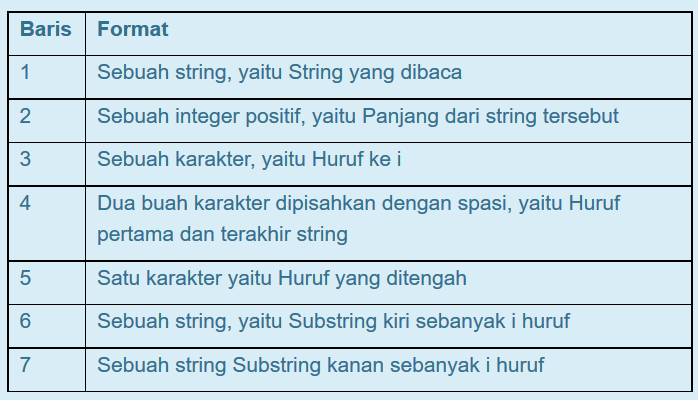 KASUS 13 (lanjutan)
Contoh Output :
Contohstringpanjang
19 
o 
c g 
i 
conto 
njang
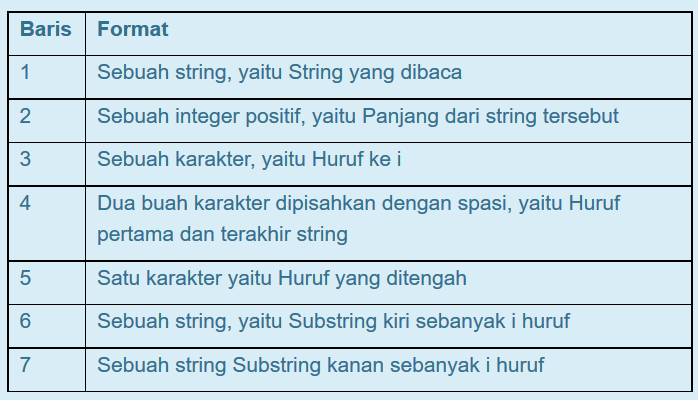 KASUS 14
Diberikan sebuah string S yang panjangnya pasti genap dan tidak kosong, tuliskan program yang mengeluarkan output:
Baris pertama: Separuh string bagian kiri
Baris kedua: Separuh string bagian kanan
Format Input :
Satu baris berisi string S diakhiri [Enter]
Contoh Input :
contohstring
Format Output :
Dua baris:
Baris pertama berisi separuh string bagian kiri
Baris keua berisi separuh string bagian kanan 
Contoh Output :
contoh 
string
KASUS 15
Diberikan waktu dalam format 12-jam AM/PM, ubah ke dalam format 24 jam.
Catatan:
Tengah malam: 12:00:00 AM (format 12 jam AM/PM)  00:00:00 (format 24 jam)
Siang: 12:00:00 PM (format 12 jam AM/PM)  12:00:00 (format 24 jam)
Input Format:
Single string yang berisi format waktu 12 jam AM/PM 
jj:mm:dd AM atau jj:mm:dd PM, dimana 01 ≤ jj ≤ 12, dan 00 ≤ m, dd ≤ 59 
Contoh Input:
07:05:45 PM
Contoh output:
19:05:45
TUGAS INDIVIDU:
Kerjakan perorangan
“Jika berkolaborasi tuliskan berkolaborasi dengan siapa”

Kumpulkan dalam bentuk PDF & Coding program (.cpp) dengan format:
Nama File: Tugas2-NPM
Pengumpulan : Upload ke “Kantong Tugas 2” : http://cs-learning.net
Deadline : 4 Oktober 2018, 10.00 WIB (waktu server)